National Programme for Control of Blindness & Visual Impairment
NPCBVI
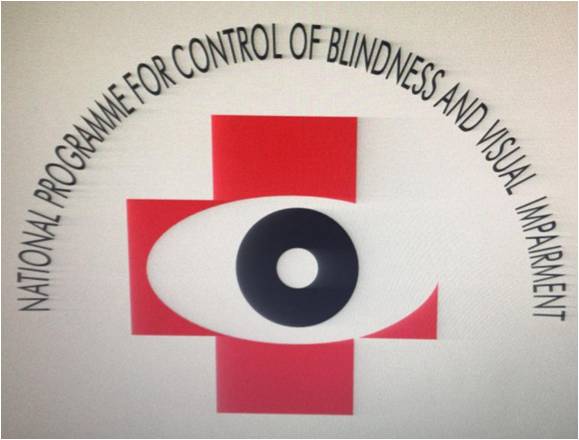 Introduction
National Programme for  Control of Blindness (NPCB) launched in 1976.The Trachoma Control Programme   started in 1963 was merged under NPCB in 1976.
In the beginning, NPCB was a 100% centrally sponsored programme (now  from 12th FYP it is 60:40 in all States/UTs and 90:10 in hilly states and all NE States).
Nomenclature of the programme was changed from National Programme for Control of Blindness to National Programme for Control of Blindness & Visual Impairment (NPCBVI) in 2017.
Burden of Blindness
Prevalence of Blindness - 1.1%. (Blindness Survey 2001-02).
Prevalence of Blindness – 1.0%. (Blindness Survey 2006-07).
Blindness Survey (2015-18) completed. Findings to be released shortly.
WHO Goal – reduction of prevalence of avoidable blindness  to 0.3% by 2020.
NHP target – to reduce the prevalence of blindness to 0.25% by 2025 and disease burden by one third from current levels.
Causes of Blindness
   Cataract (62.6%) 
    Refractive Error (19.70%) 
    Glaucoma (5.80%)
    Posterior Segment Disorder (4.70%) 
    Surgical Complication (1.20%) 
    Posterior Capsular Opacification (0.90%)
    Corneal Blindness (0.90%) 
    Others (4.19%)
Goals & Objectives of the Programme
Goal 

To reduce the prevalence of blindness  to 0.3% by the year 2020

Objectives
Reduce the backlog of blindness through identification and treatment of blind.
Develop comprehensive eye-care facilities at each level  i.e. PHCs, CHCs, Dist. Hospitals, Medical Colleges and Regional Institutes of Ophthalmology. 
Develop human resources for providing Eye Care Services.
Improve quality of service delivery.
Secure participation of Voluntary Organizations/Private Practitioners in eye care services.
Enhance  community awareness on eye care.
Summary of Programme activities
Summary of Programme activities
Physical Performance
Total No. of Cataract Surgery
Distribution of free spectacles under School Eye Screening
Physical Performance …
Collection of donated Eyes for corneal transplantation
Treatment/management of other eye diseases
(Diabetic retinopathy, glaucoma, childhood blindness, keratoplasty etc.)
* The physical progress report for the year 2019-20 is provisional
Physical Performance …
Training of Eye Surgeons:
Training / Workshops
All State & District Program Officers and Ophthalmologists were trained in diagnosis and treatment of Trachoma in 9 previously trachoma endemic States/UTs

450 Ophthalmologist were trained in two days workshops in early diagnosis and treatment of Glaucoma during 2016-17 & 2017-18.
Major issues
Low utilization of allotted funds by most of the States except Chhattisgarh and Sikkim
Poor physical performance by many states Nagaland, Sikkim, Lakshadweep, Meghalaya, J & K and Jharkhand.
Delay in NGO payments (for performing cataract and treatment of other eye diseases) by District Programme Officers inspite of their uploading of data in the MIS of NPCBVI.
Quality issue: Sporadic episodes of cluster enophthalmities keep coming inspite of circulation of prescribed eye surgery guidelines. 
Poor nominations for training: Very few nominations of eye specialists are sent by States for refresher hands on training.  This results in inadequate skilled/trained eye surgeons in States.
Many of the States do not have sanctioned posts of Ophthalmologists at district level.
Major issues concerning RIOs
Utilization certificate for the grant are awaited from most of the RIOs (except Patna and Cuttack).
All RIOs need to develop Modular Eye OTs  for providing superspeciality eye care services
All RIO need to conduct training eye surgeons in superspeciality eye care
Need for setting up of eye banks and improvement in Keratoplasty services
Physical progress reports has been received from 6 RIOs only.
Innovations  under NPCBVI
Introduction of tele-ophthalmology in eye care.  Linkage of lower units (PHC/vision centres) with nearby higher units (district hospitals/Medical Colleges) for coverage of hilly and hard to reach areas (Tripura, Andhra Pradesh, Tamila Nadu).

Initiating Diabetic Retinopathy Projects at Karnataka, Tamil Nadu, West Bengal, Madhya Pradesh, Maharashtra etc.).

Corneal Blindness Backlog free initiative in Punjab.  

Use of digital media in IEC.
12
Thank You
Funds released to Regional Institutes of Ophthalmology (RIOs)
Rs. In Lakhs
Funds released to RIOs under (NPCB&VI)
Rs. In Lakhs